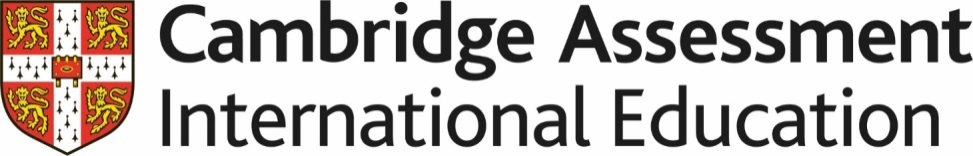 Scenario Lesson
Operations management

Cambridge IGCSE™
Business 0450
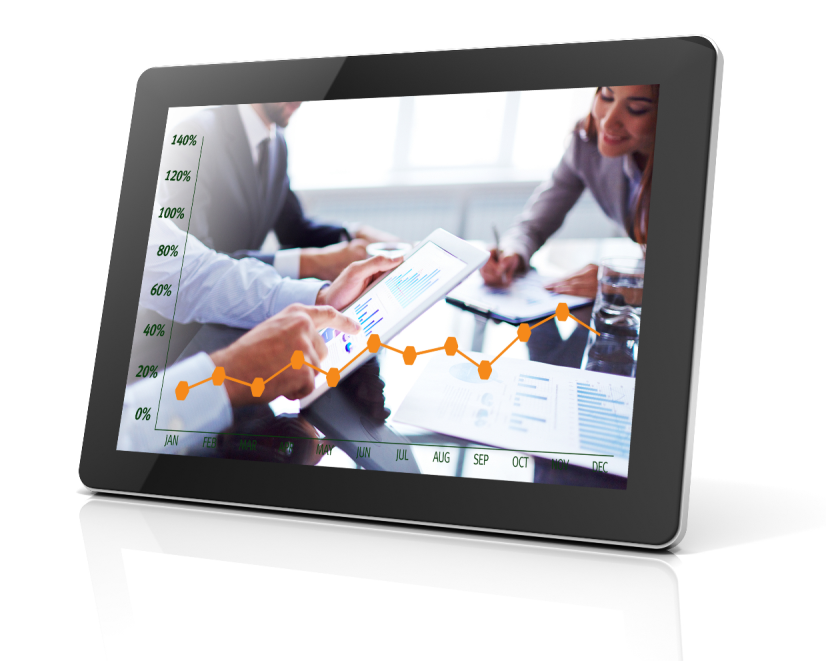 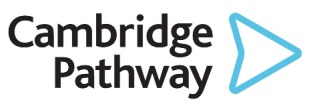 Version 1
Starter
This activity should help to refresh your knowledge on the factors that influence where businesses locate.
Use Worksheet A and sort the factors shown at the bottom of the page into the correct columns.
The activity
This activity is based on the principles of De Bono’s Six Thinking Hats.  
The thinking hats or roles act as a tool for group discussion and individual thinking. It works by ensuring that people think together more effectively and consider all points of view in the decision making process.
Each hat or role represents a different style of thinking to help think about a problem and make decisions in a particular way.
How it works
You will be asked or placed into groups of 3 or 6
You will each be given a ‘thinking role’ card, based on the De Bono’s six thinking hats
If you are a group of three you will need to assume two thinking roles
You will be provided with a business situation which requires you to solve a problem for them
Using your thinking roles, you will come to a justified solution to the problem you will be presented with shortly.
The Scenario
You have been hired by a large restaurant chain to help them decide where to locate their next restaurant in your local area.
You have been given a map of our local area with three possible locations for you to chose from. You will use your thinking roles to make a recommendation on the most suitable location for the restaurant.
Thinking Roles
‘Facts’ Thinking Role – this role works with facts. They look at the information they have and see what they can learn from it, and ask what other information do we need
‘Planning’ Thinking Role– this role manages the whole thinking process/activity.  They will keep check on time and will moderate what is going on, managing the thinking roles to ensure all are used and the plan is followed.  They will ask questions such as ‘what have we decided on so far and what do we need to decide on or do next?’
‘Creative’ Thinking Role – this role develops creative solutions to problems.  It is about coming up with creative ideas, alternative ideas and new ideas
Thinking Roles
‘Positive’ Thinking Role  - this role is about positivity and looks at the benefits of a decision/solution.  They will want to think about the good points  and the positive things. It helps to keep the team motivated when everything seems  challenging and difficult
‘Cautious’ Thinking Role - this role spots potential problems with a decision/solution and tries to see why it might not work. It aims to highlight weak points in a decision/plan allowing time to eliminate them or counteract them.  This thinking role acts with caution
‘Feelings’ Thinking Role – this role looks at problems using emotion and gut reaction, and tries to understand how others might respond to decisions made. This is all about feelings and hunches and how others might react to decisions
Resources
Make sure that you have the following worksheets to use:
Business brief – this provides background information about the business and the problem they need a solution to.
Thinking role cards – these are the six thinking role cards outlining the purpose of each thinking role.
Influencing factor cards – these are the cards that will prompt your thinking regarding the factors that need to be considered for reach location presented to you in your local area.
Resources
Make sure you have the following worksheets to use:
Location recording sheet – this is where you will record the positives and negatives for each location  in relation to each of the influencing factors.
Key terms sheet – this resource supports key terms that you might not understand or need to recap contained in the business brief.
A map of the local area – this contains three locations identified as potential sites for the restaurant.
Plenary
Each team is now going to share their final decision about the location of the restaurant.
Be prepared to be able to explain your choice and ask other teams to justify their decisions.